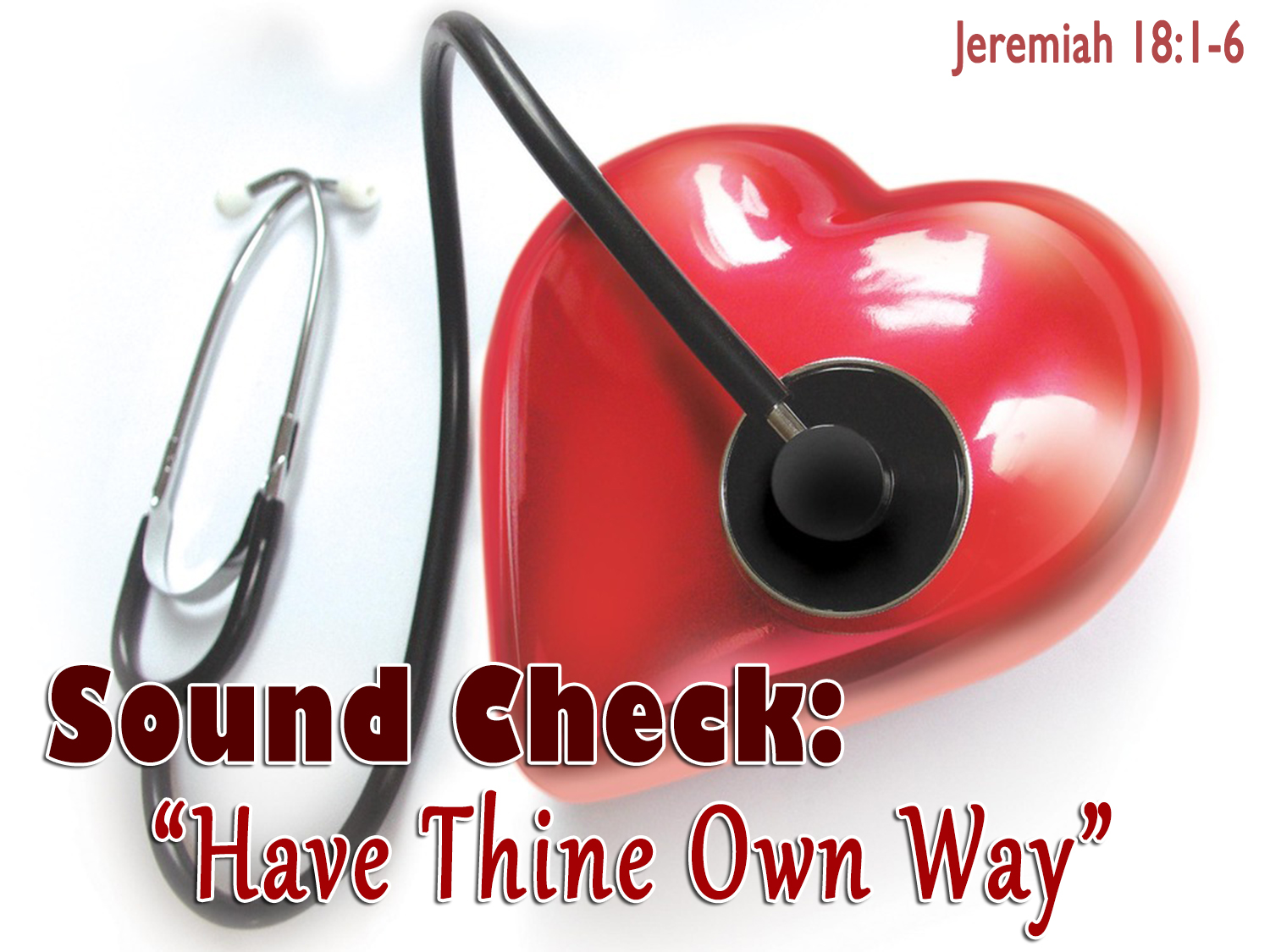 LORD, MOLD ME!
“Lord, I want to live within Thy will!” (Matt. 7:21; 1 John 2:17; Heb. 10:9; Eph. 5:17)
“Mold me & make me after Thy will, not mine!” (Rom. 13:14; John 5:30; 6:38)
“I yield! I submit! I wait!” (Jer. 18:1-4; Isa. 64:8; 40:31; Psa. 27:14; Jas. 4:7)
LORD, FORGIVE ME!
“Lord, I want to be in Thy presence!” (Psa. 27:4 vs. Isa. 59:2)
“Search me, try me, forgive me!” (Psa. 139:23-24; 51:1-19)
“I humbly bow in Thy presence!” (1 Pet. 5:6; Luke 18:13; Psa. 51)
LORD, HELP ME!
“Lord, I pray for Thy power!” (Psa. 62:11-12; 147:1-11)
“Help me! Heal me!  I’m spiritually weary!” (Psa. 46:1-3, 10-11; Heb. 13:6)
“I trust!  I need!  I pray!  I beg!” (Psa. 71:9-12; 18:1-2; 28:7; 2 Tim. 1:12)
LORD, USE ME!
“Lord, I want to be Thy dwelling!” (1 Cor. 6:19-20; Rom. 8:9-11; Rev. 3:20; Jn. 14:23)
“Take me!  Live in me!  Use me!” (Rom. 6:13; 12:1; Phil. 1:20)
“I want you!  I want others to see you in me!” (Gal. 2:20; Matt. 5:16; Eph. 5:18+Col. 3:16)
#197 – Have Thine Own Way, Lord
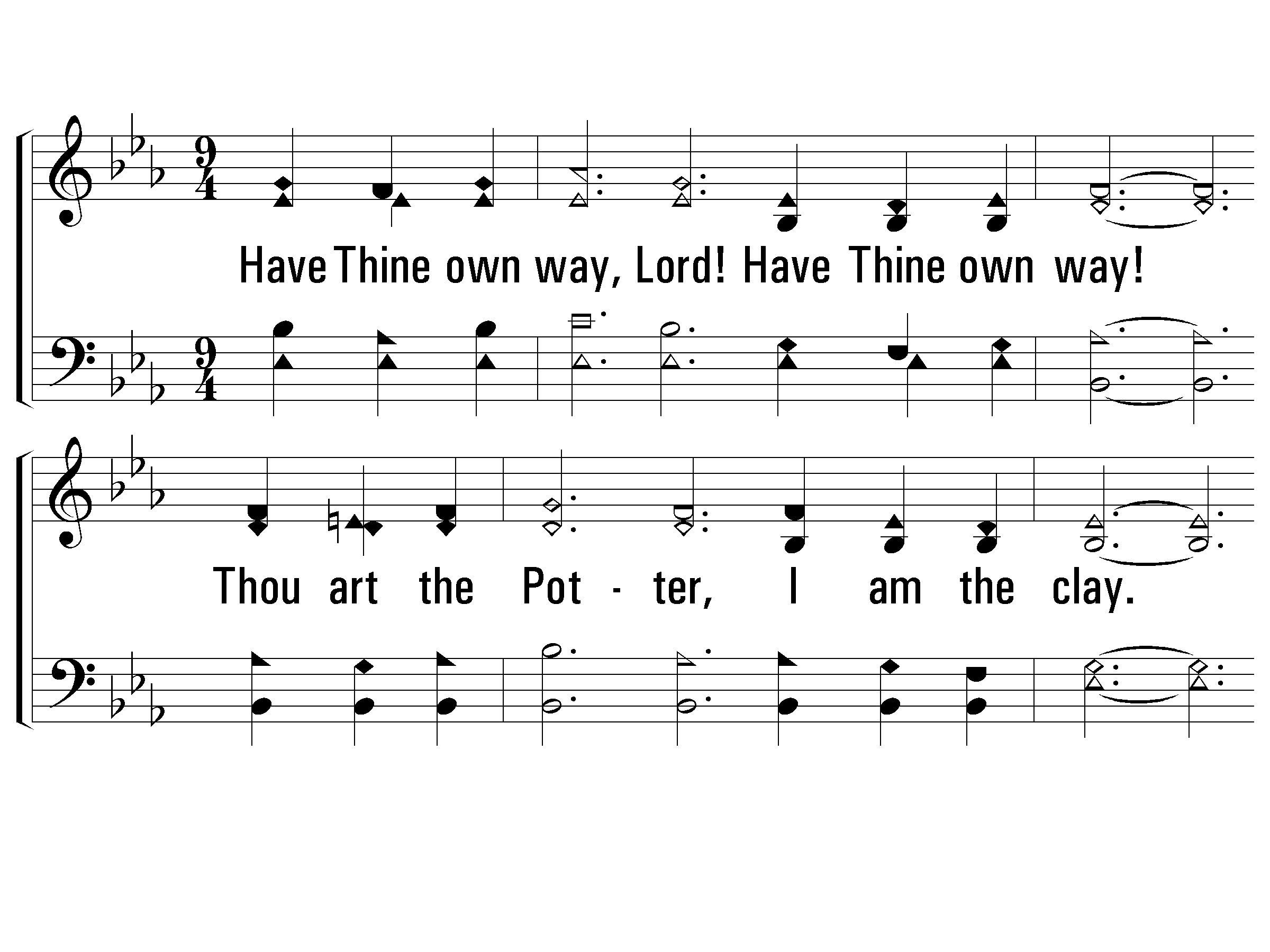 Verse 1 	Lord, Mold Me!
1.
Have Thine own way, Lord!
Have Thine own way!
Thou art the Potter,
I am the clay.
Mold me and make me
After Thy will,
While I am waiting,
Yielded and still.
#197 – Have Thine Own Way, Lord
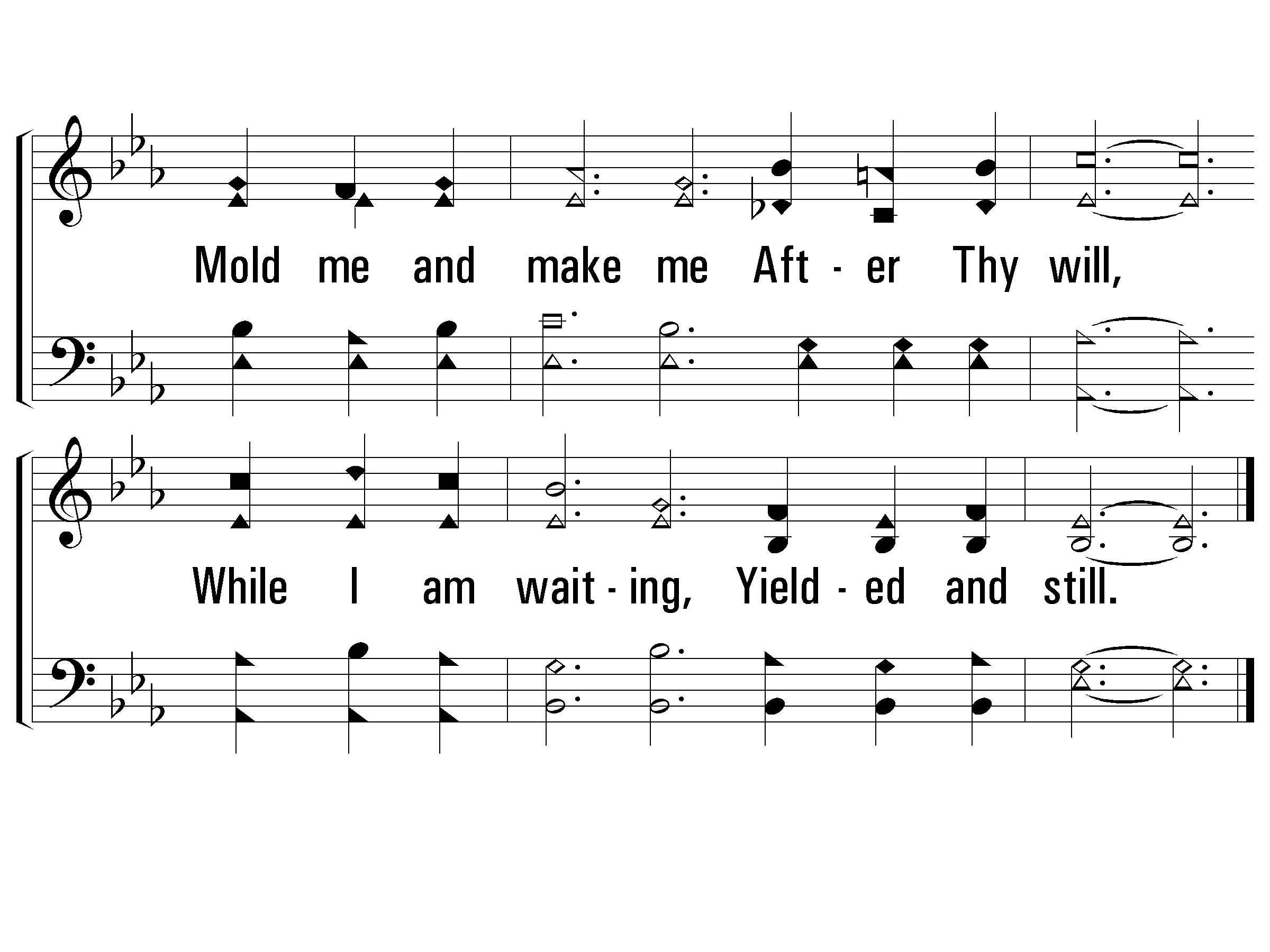 Verse 1 	Lord, Mold Me!
#197 – Have Thine Own Way, Lord
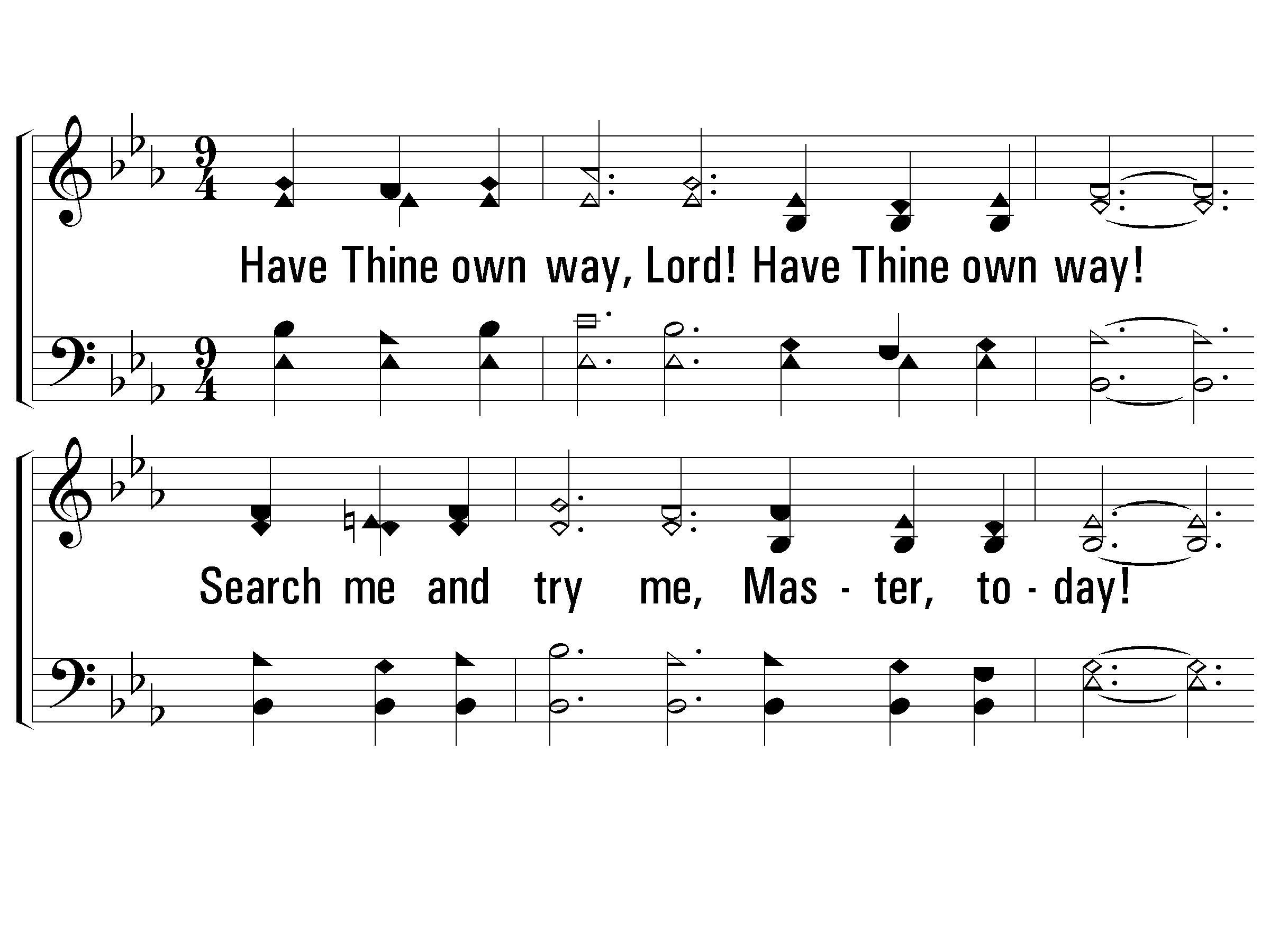 Verse 2 	Lord, Forgive Me!
2.
Have Thine own way, Lord!
Have Thine own way!
Search me and try me,
Master, to-day!
Whiter than snow, Lord,
Wash me just now,
As in Thy presence
Humbly I bow.
#197 – Have Thine Own Way, Lord
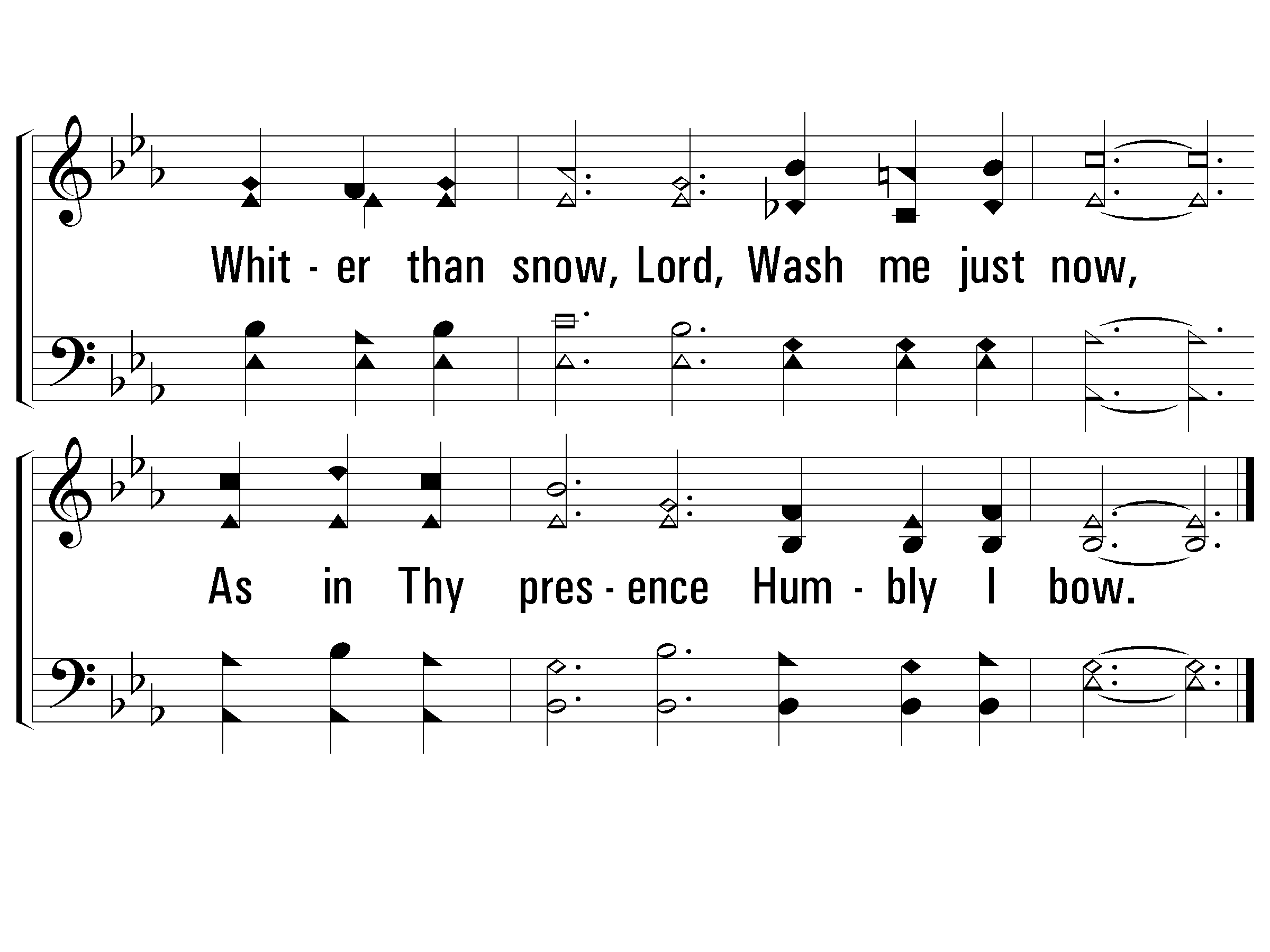 Verse 2 	Lord, Forgive Me!
#197 – Have Thine Own Way, Lord
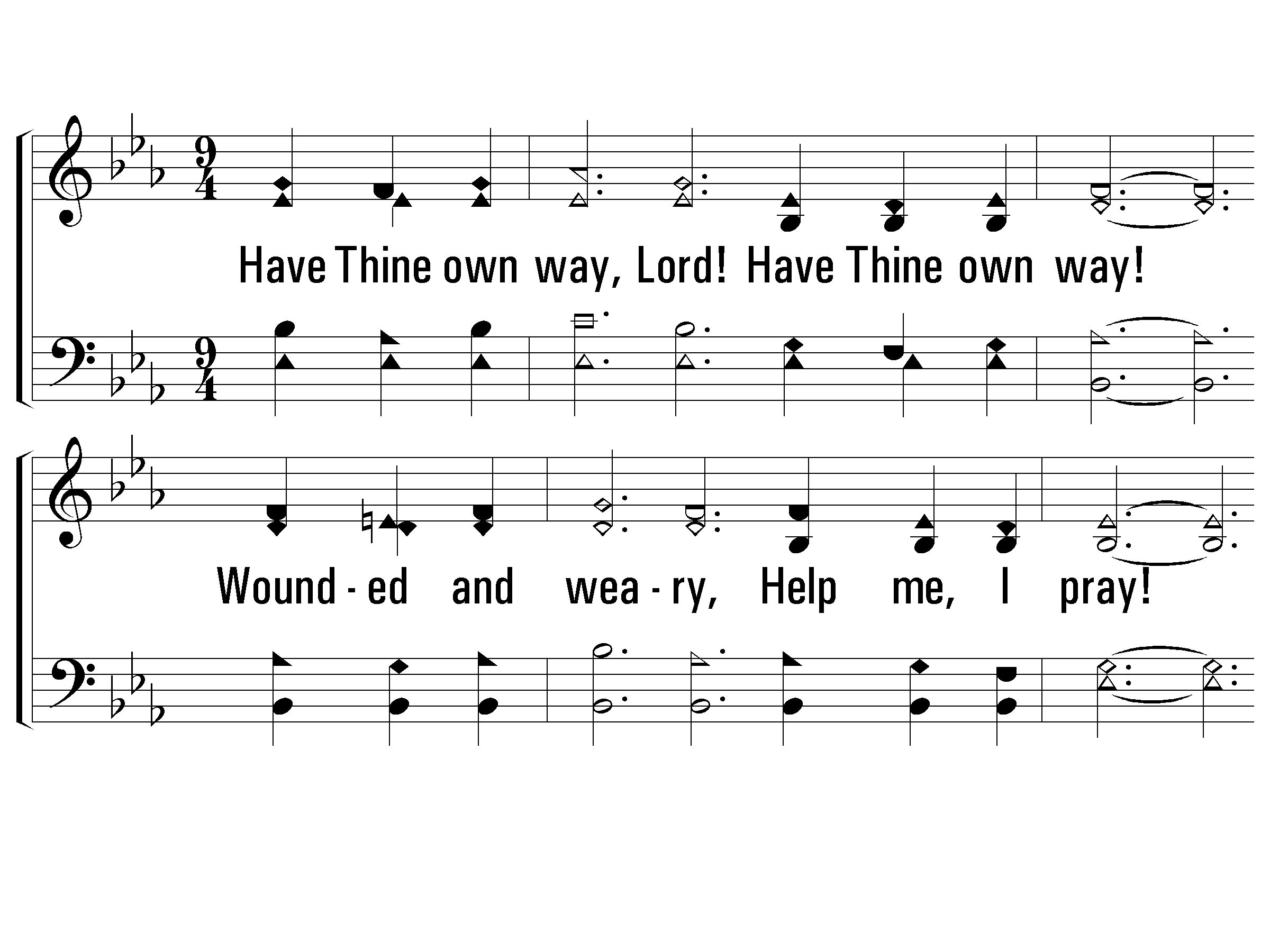 Verse 3 	Lord, Help Me!
3.
Have Thine own way, Lord! Have Thine own way!
Wounded and weary, Help me, I pray!
Power, all power Surely is Thine!
Touch me and heal me, Savior divine.
#197 – Have Thine Own Way, Lord
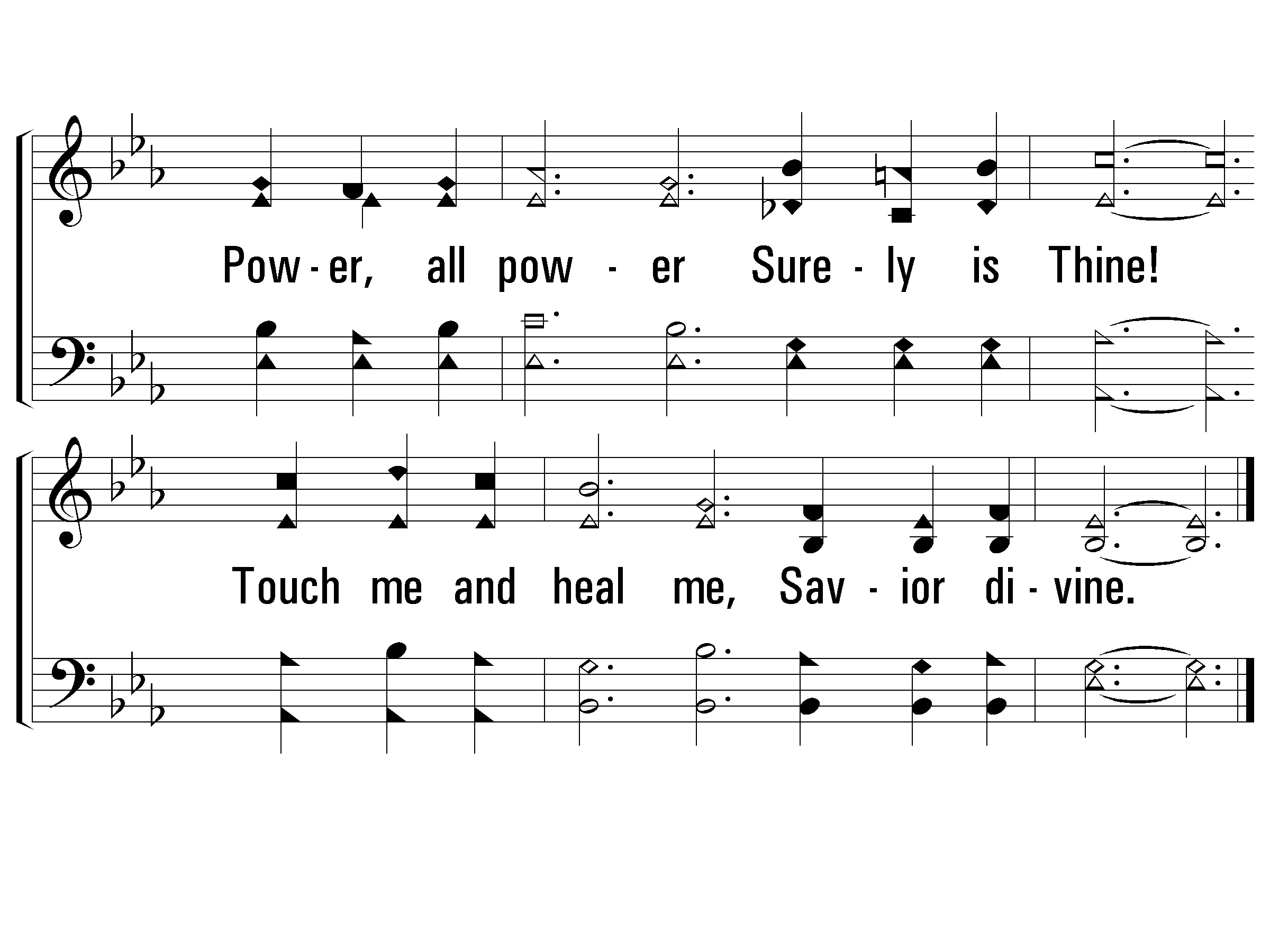 Verse 3 	Lord, Help Me!
#197 – Have Thine Own Way, Lord
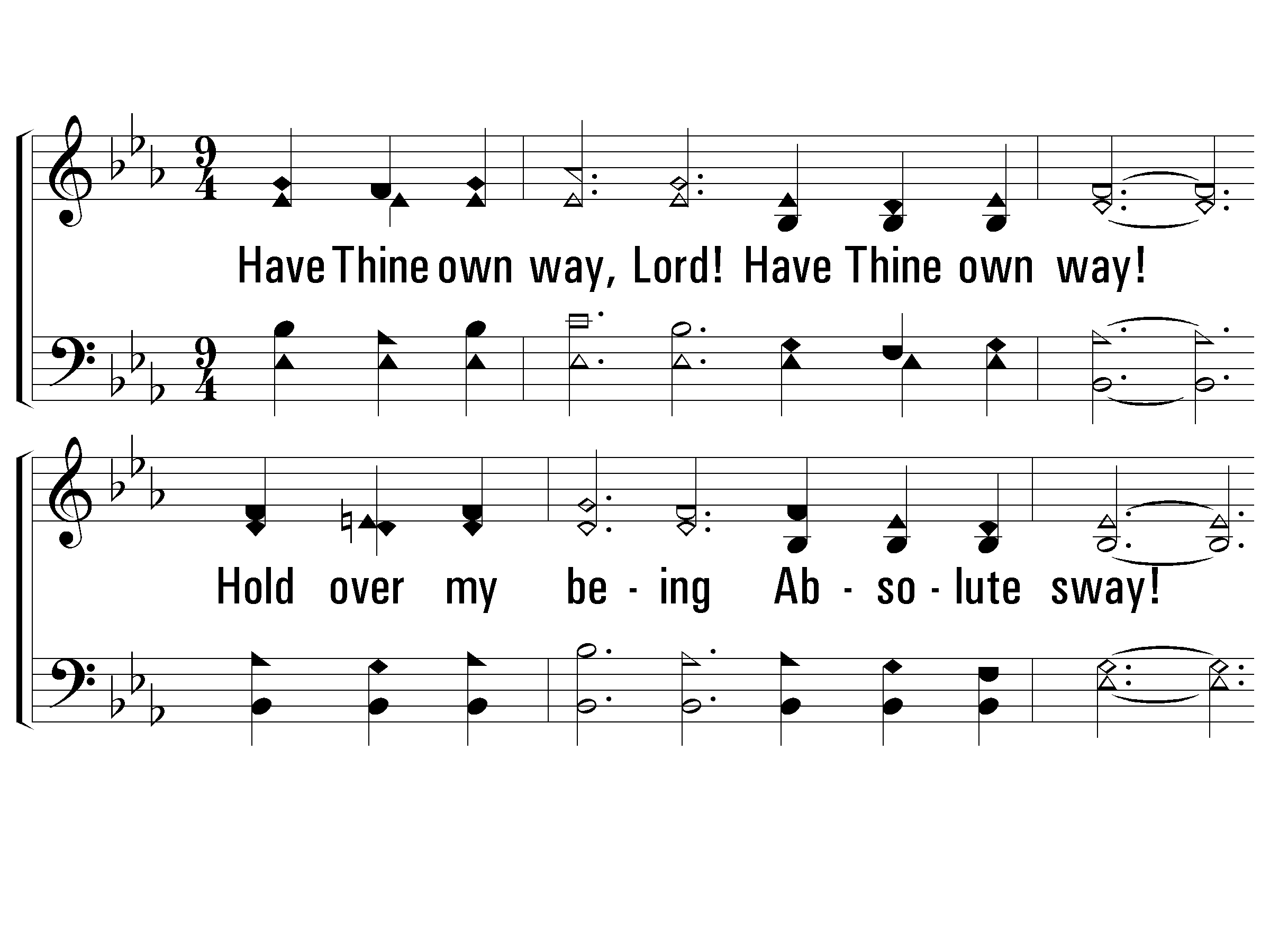 Verse 4 	Lord, Use Me!
4.
Have Thine own way, Lord!
Have Thine own way!
Hold over my being
Absolute sway!
Fill with Thy Spirit
Till all shall see
Christ only, al-ways,
Living in me!
#197 – Have Thine Own Way, Lord
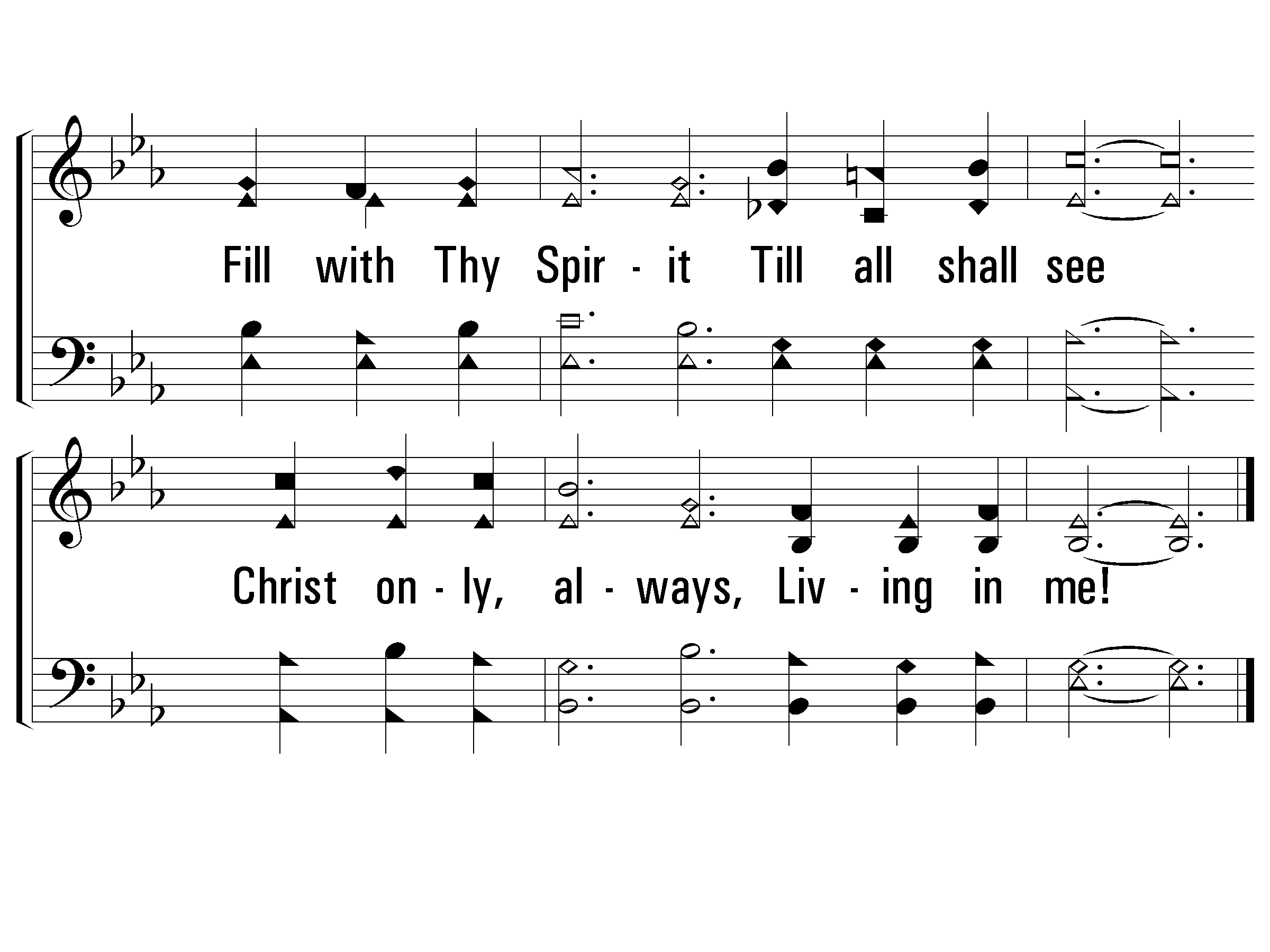 Verse 4 	Lord, Use Me!
Have You Submitted to the Lord’s Way?
Believe Jesus is God’s Son – John 20:30-31
Repent of your sins and turn to God – Acts 2:38
Confess your faith in Jesus – Matthew 10:32
Be immersed into Christ – Mark 16:16
God will forgive all of your sins – Acts 22:16
God will add you to His church – Acts 2:47
God will enroll you in heaven – Hebrews 12:23
Yield yourself in service to the Lord – Rom. 6:13-18